9
L’eutrophisation
Eutrophication
1. L’eutrophisation
L’eutrophisation
L'eutrophisation est le résultat de l'enrichissement excessif de l'eau par les  nutriments, ce qui peut causer une croissance accélérée des algues. Les  activités humaines ayant pour résultat l'enrichissement en nutriment  incluent les apports par sources ponctuelles (par exemple les stations  d'épuration) et par sources diffuses (par ex. l'agriculture, les apports  atmosphériques).
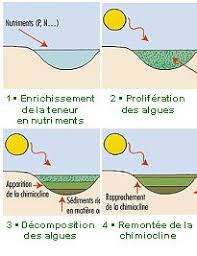 L’eutrophisation est un problème qui affecte principalement les zones  côtières et  les zones à faible échange d’eau: estuaires et baies fermées. commission OSPAR
L’eutrophisation
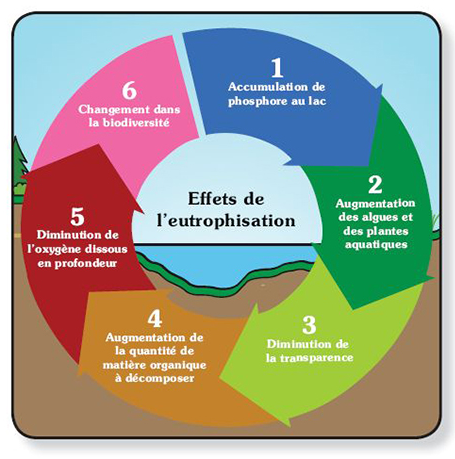 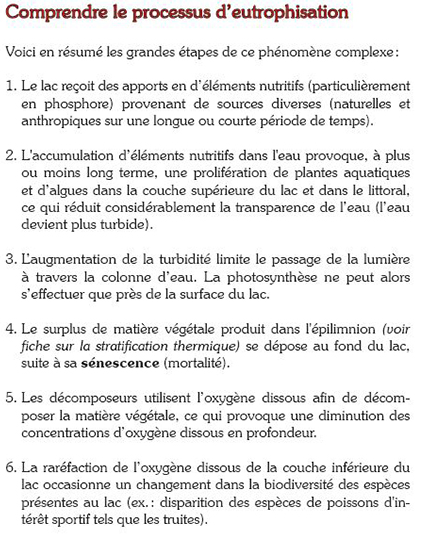 L’eutrophisation
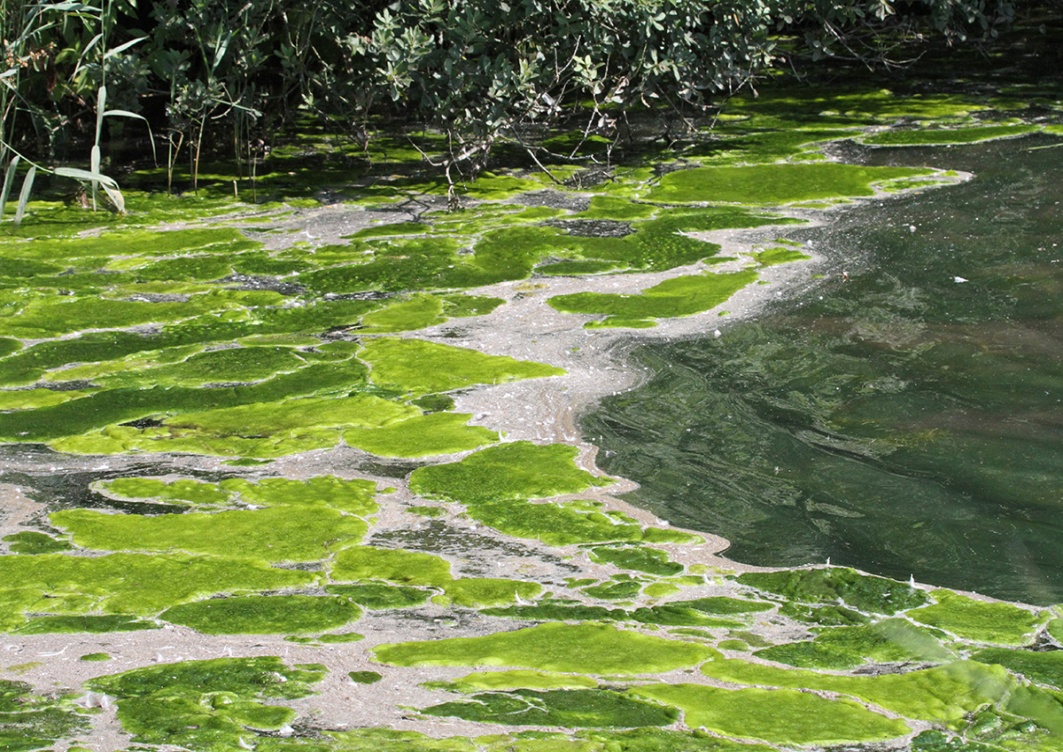 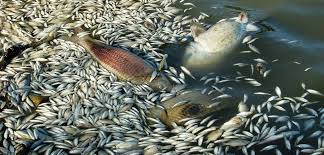 Eutrophisation 	                                       Mortalité      Biodiversité
La présence en masse de phytoplancton réduit également la pénétration de  la lumière à une profondeur où se trouvent des algues et herbiers.   Lorsque les nutriments sont	épuisés, les efflorescences algales liées à l’enrichissement  en nutriments se décomposent causant un appauvrissement en O2 et éventuellement la mort de poissons et d’invertébrés benthiques et la formation de gaz toxique, l’hydrogène sulfuré  (H2S).
Dans le monde, quelque 245.000 km2 sont concernés.
10
Pollution par les munitions et par les grands cargos
Ammunition and large cargo pollution
1. Les munitions sous marines. 
2. La pollution par les cargos, pétroliers et paquebots
Pollution par les munitions
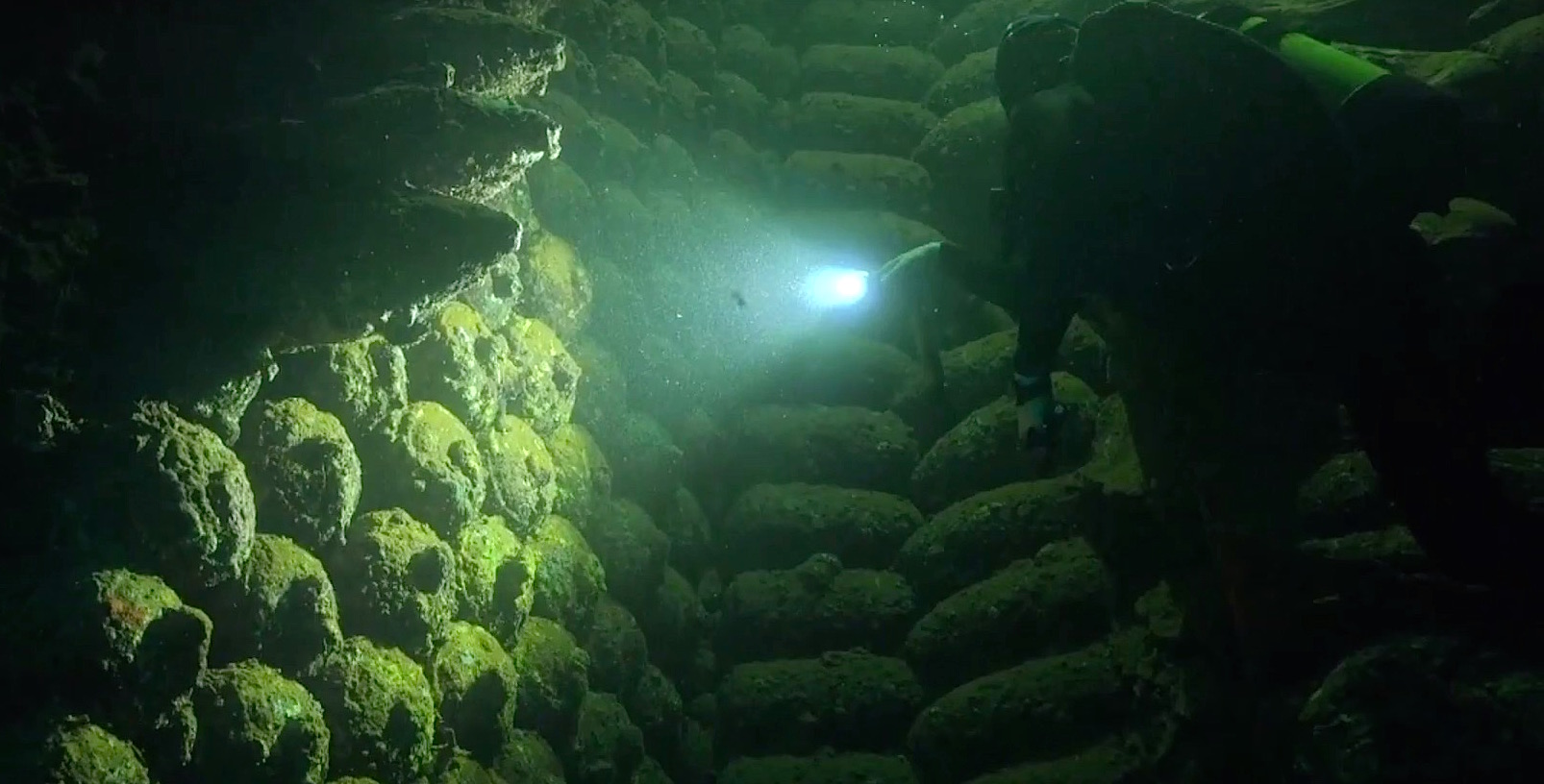 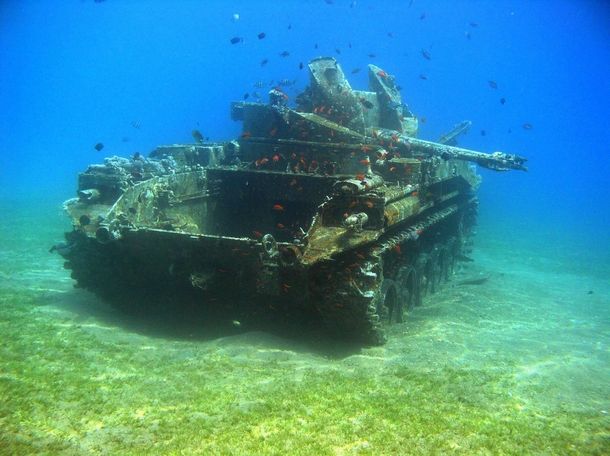 Des dépotoirs à munitions au fond de l'eau 
A la suite de la première guerre mondiale des grandes quantités de munitions,  notamment des munitions conventionnelles telles que des bombes, des  grenades, des torpilles et des mines, ainsi que des dispositifs incendiaires au  phosphore et des munitions chimiques contenant par exemple du gaz moutarde, ont été immergées 
Plus d'1 million de t de  munitions non explosées (déchets  chimiques, radioactifs,...).
Pollution par les munitions
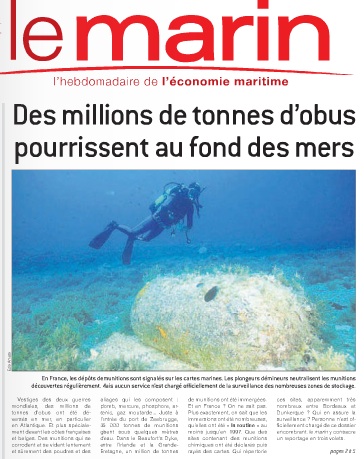 Héritage de guerre: Mines et épaves
Produits chimiques libérés par les munitions risquant  d’avoir des impacts négatifs sur les écosystèmes marins. Libération de produits toxiques:
Des études ont montré que, suivant la nature de la munition et les conditions de son  immersion, le niveau de corrosion générant une fuite intervient après 10 à 400 ans.
Les contaminants possible sont nombreux : plomb, arsenic, antimoine, méthyl-mercure,  azoture de plomb, trinitrotoluène, nitratephosgène, acide cyanhydrique, chlorure de  cyanogène,chloropicrine, ypérite, etc. Le devenir de ces contaminants dans l’eau et leur effet  sur les espèces sont très mal connus.
Pollution par les cargos
Pollution par cargos, porte-conteneurs, pétroliers, gaziers, ferries et paquebots
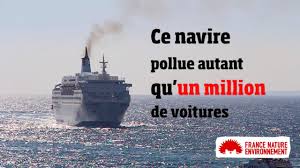 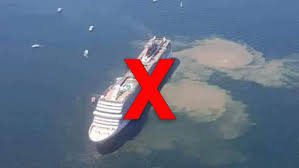 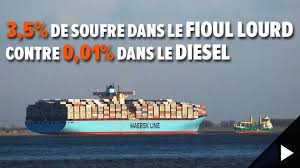 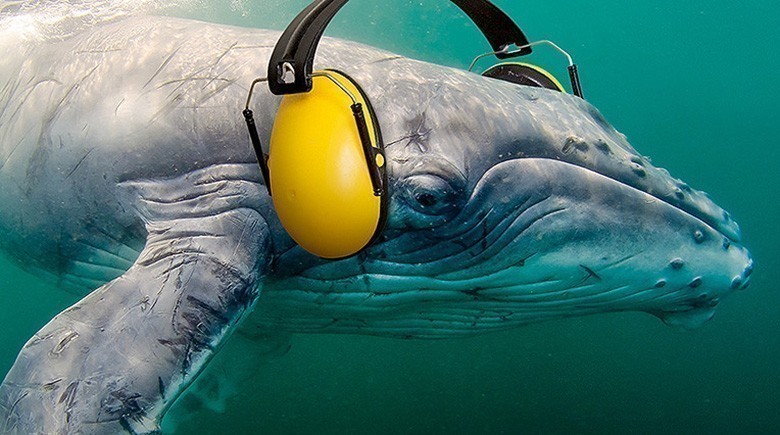 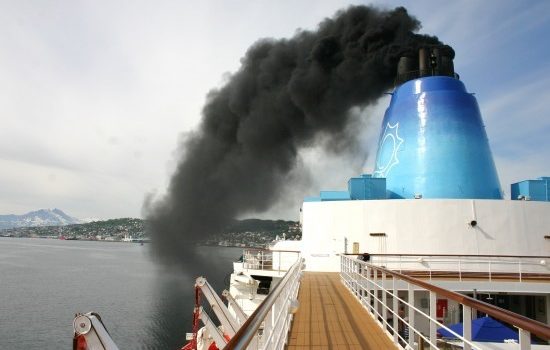 En Méditerranée, navires, touristes et cétacés ne font pas toujours bon ménage: des initiatives sont mises en place pour réduire les risques de collision avec les baleines, dont les populations sont menacées
11
Pollution par 
les macro déchets
Pollution by macro wastes
1. Les macrodéchets
2. Les plastiques
Pollution par les macrodéchets
10% des 260.106 de t de matières PL produites annuellement se retrouvent en mer
Les estimations du nombre de déchets gisant au fond des mers font état de :
150 millions pour la mer du Nord ;
50 millions pour le golfe de Gascogne entre 0 et 200 mètres de profondeur ;
175 millions pour le bassin nord-ouest de la Méditerranée entre 0 et 200  mètres et 300 millions pour l'ensemble du bassin ;
Certains traits de chalut en mer du Nord remontent plus de déchets que de  poissons !!
MEEDDAT, 2009
Pollution par les macrodéchets
Les déchets dans les milieux aquatiques dégradent les paysages et  les usages d’agrément. Ils constituent des pièges physiques et des  leurres pour les organismes. Ils peuvent exposer les populations et  les chaînes alimentaires à des risques sanitaires et avoir des effets  négatifs sur la qualité des eaux et des habitats.

70% des macrodéchets introduits en mer sédimentent au fond de la  mer, depuis les zones côtières jusqu’aux plus grandes profondeurs  de l’océan (abysses).
Pollution par les macrodéchets
D'où viennent les macro déchets ?
Les activités domestiques, agricoles et industrielles
 Les décharges
 Les décharges sauvages, notamment celles situées sur  le littoral et à proximité des cours d'eau constituent une  importante source d'apports de déchets dans les rivières  et sur le rivage.
- Les ports
Pollution par les macrodéchets
D'où viennent les macro déchets ?
* Les navires de passage
Les chargements en pontée de véhicules ou de remorques eux-mêmes remplis  d’objets divers tombent parfois à la mer suite à des tempêtes conjuguées à des  mauvaises conditions d’arrimage. Le pont du Krokus 9 décembre 2009
© Marine nationale/Abeille Bourbon (France)
La perte	de conteneurs lors de transports maritimes constitue une  source de dispersion de cargaisons qui  s’ajoutent aux flux des macrodéchets et  des épaves dérivant dans l’Océan  Mondial ou coulant sur les fonds marins.
Conteneurs à la dérive
Pollution par les macrodéchets
D'où viennent les macrodéchets ? 
La pêche, la conchyliculture et  la plaisance. 
Les filets perdus «filet fantôme»  continuent à capturer des animaux  marins et certains oiseaux (plongeurs),  longtemps après que les filets ont été  perdus ou abandonnés. Ces animaux y  souffrent, y meurent ou y sont inutilement blessés. 
- Les inondations, tempêtes, cyclones et autres aléas climatiques génèrent un  flux important de déchets
Côte du Texas après le passage de  l’ouragan Ike © Robert Kaufmann/FEMA
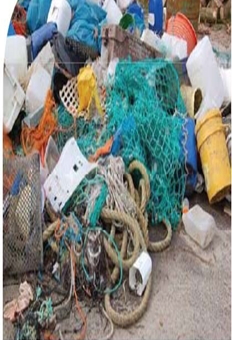 Pollution par les macrodéchets
D'où viennent les macro déchets ?

Les abandons sur le littoral par les usagers

	D'après le Ministère de l'Environnement, les  usagers des plages (baigneurs, promeneurs,  pique-niqueurs, amateurs de sports  aquatiques) produisent en moyenne, dans le  cadre de cet usage, un litre de déchets / per. / jour. Si ces détritus ne sont  pas placés dans des équipements adaptés, ils  se retrouvent rapidement enfouis dans le  sable ou piégés dans la végétation,  occasionnant de multiples nuisances.
Pollution par les macrodéchets
Lifetime of macro-waste
Durée de vie des macrodéchets
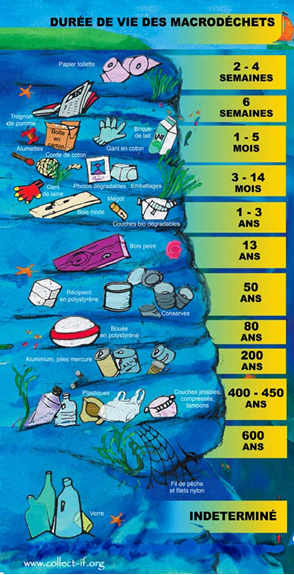 Les déchets d'origine naturelle 
Les algues, le bois et dans une moindre mesure les animaux marins  constituent la laisse de mer et font partie du fonctionnement normal de  l'écosystème. 
Toutefois ils peuvent constituer une gêne pour les communes  littorales lorsqu'ils s'échouent en grande quantité.
Pollution par les macrodéchets
Pièges physiques et des leurres pour la biodiversité marine
Ils peuvent exposer les populations et les chaînes alimentaires à des risques  sanitaires et avoir des effets négatifs sur la qualité des eaux et des habitats.
Les débris de plastic cause la mort de plus de 1 million d’oiseux marin/ an  ainsi que 100 000 mammifère marin.
Pollution par les macrodéchets
Ingestion: blocage de la digestion, ulcérations, dommage à la paroi  stomacale
Ingestion: blockage of digestion, ulcerations, damage to the stomach wall
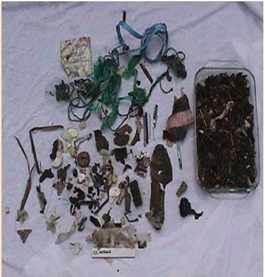 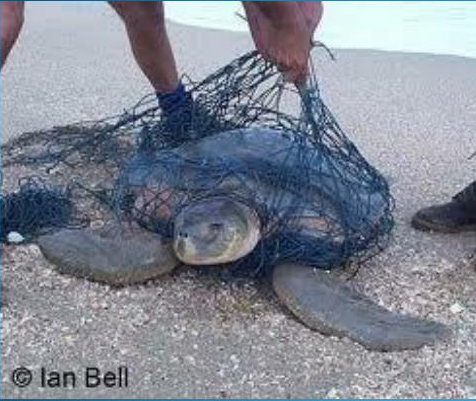 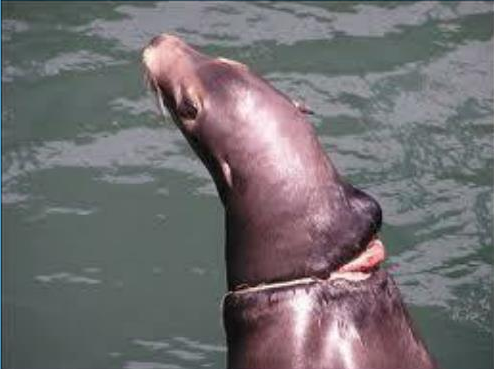 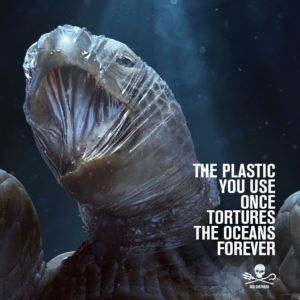 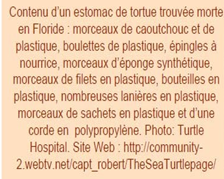 12
La pollution par les plastiques
Plastic pollution
1. Les plastiques; microplastiques et impacts.
Pollution par les plastiques
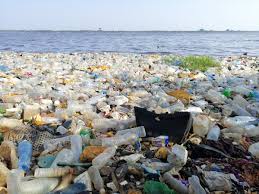 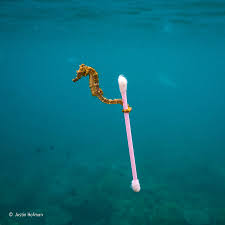 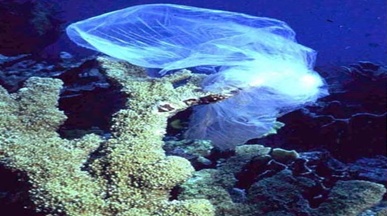 Dépôt sur le fond: anoxie: mortalité faune benthique.
Dans la baie de Tokyo les PL représentent 80 à 85% des débris au fond de la mer
Pollution par les plastiques
Les macrodéchets marins sont un problème pour l’environnement, l’économique, la  santé humaine; animale et l’esthétique.
Pollution par les plastiques
Tous les compartiments de l'océan mondial semblent touchés : on trouve des  déchets de plastiques de l’Arctique à l’Antarctique et à toutes les profondeurs. Sur  600 poissons de grands fonds (Myctophidae) capturés dans l'océan Pacifique plus  de 50 % de ceux-ci avaient ingéré des fragments de plastiques dans leur tube  digestif. Les courants marins concentrent d'immenses quantités de déchets flottants  ou en suspension dans les couches supérieures de certaines zones  marines.	 			La soupe de détritus
Pollution par les plastiques
Impact des macrodéchets
Indirectement, les macro-déchets causent également  d’autres pressions sur les habitats littoraux, notamment sur  l’estran, puisque les nettoyages mécaniques des plages  entraînent un appauvrissement de la faune et de la flore de  sable, et qu’ils accentuent l’érosion des plages.
Pollution par les plastiques
Les déchets marins peuvent causer de graves pertes économiques. Parmi les plus  touchées sont les communes côtières (augmentation des dépenses pour le nettoyage de  plage, de la santé publique et l'élimination des déchets), le tourisme (perte de revenus,  la mauvaise publicité), le transport maritime (coûts liés aux hélices encrassé, moteurs  endommagés, de la gestion des déchets dans les ports, de la pêche (réduction et perte  de capture, les filets endommagés et autres engins de pêche, les hélices encrassé,  contamination), la pisciculture et l'agriculture côtière. À ce jour, très peu d'information  a été rapportée sur les impacts économiques des déchets marins.
Pollution par les plastiques
Les espèces les plus dangereuses de nos côtes
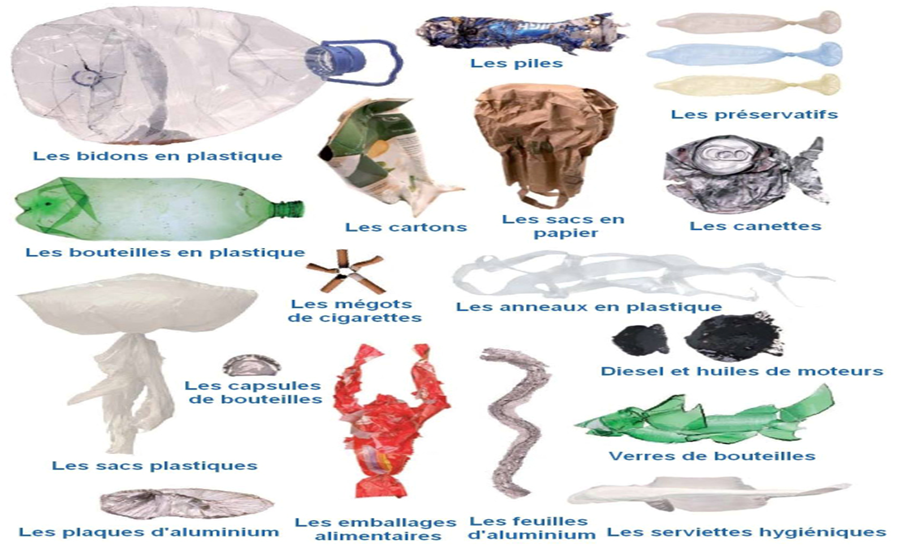 Pollution par les plastiques
Impact of microplastics
Impact des microdéchets plastiques
De plus, la dégradation des macro-déchets dans l’environnement peut  entrainer la libération de certains composés toxiques pour les milieux et les  espèces, et modifier la composition des sédiments, en les enrichissant de  microparticules de plastiques issues de la dégradation d’objets plus gros.
On trouve jusqu’à 6 fois plus de plastique que de plancton.
Pollution par les plastiques
Impact des microplastiques
Impact of microparticles
35% des poissons ont ingéré des micro-particules de plastique.
35% of the fish ingested plastic micro-particles of PL
Ces petits morceaux de plastiques absorbent des toxiques tels que les PCB  et d'autres polluants susceptibles d'agir comme des perturbateurs  endocriniens et d'interagir avec les capacités de reproduction des poissons.
These small pieces of plastic absorb toxins such as PCBs and other pollutants that 
can act as endocrine disruptors and interact with the reproductive capacity of fish.